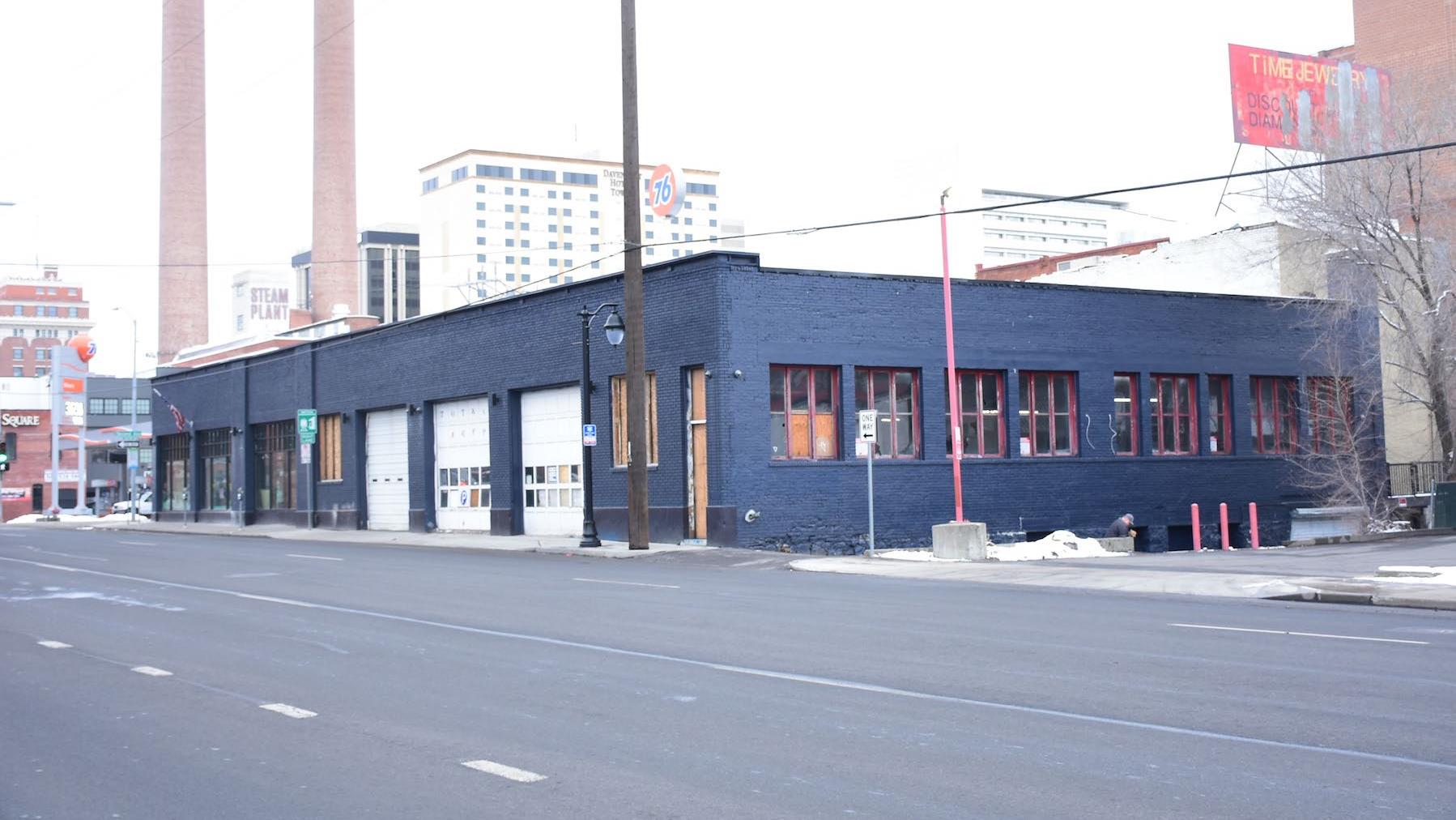 Ahrens & Ahrens Automobile Dealership
827 W Second Avenue
Commercial special valuation
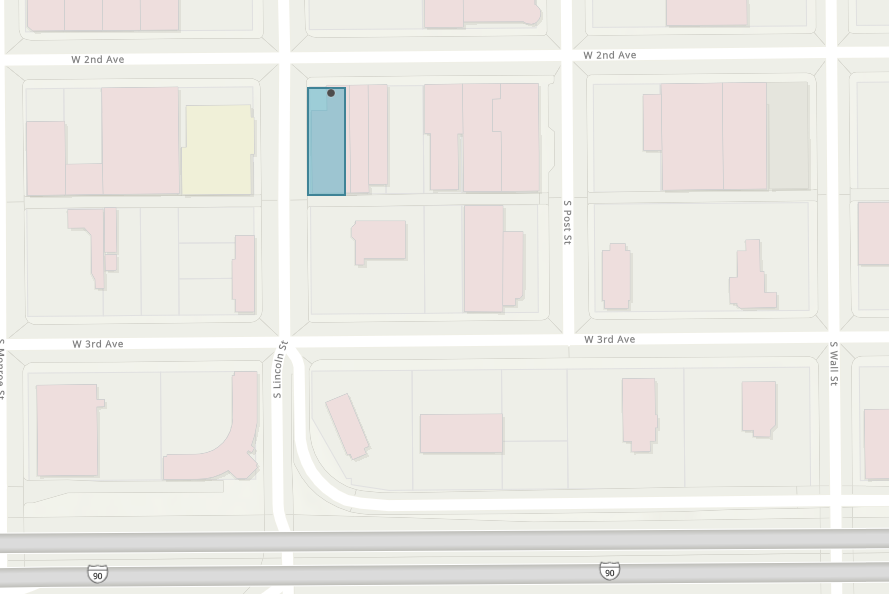 SITE
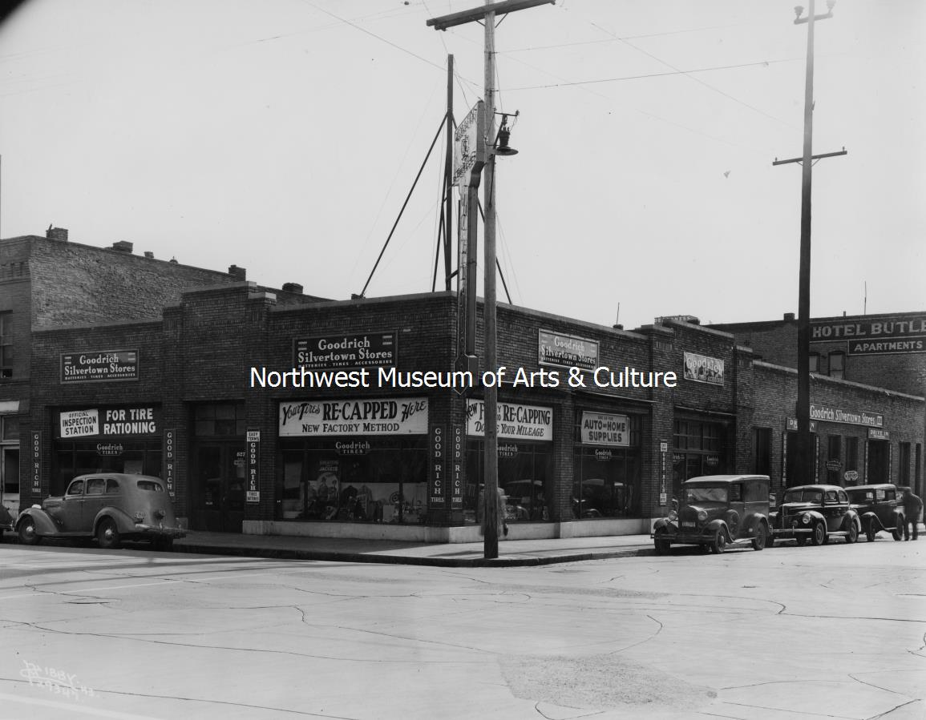 1951
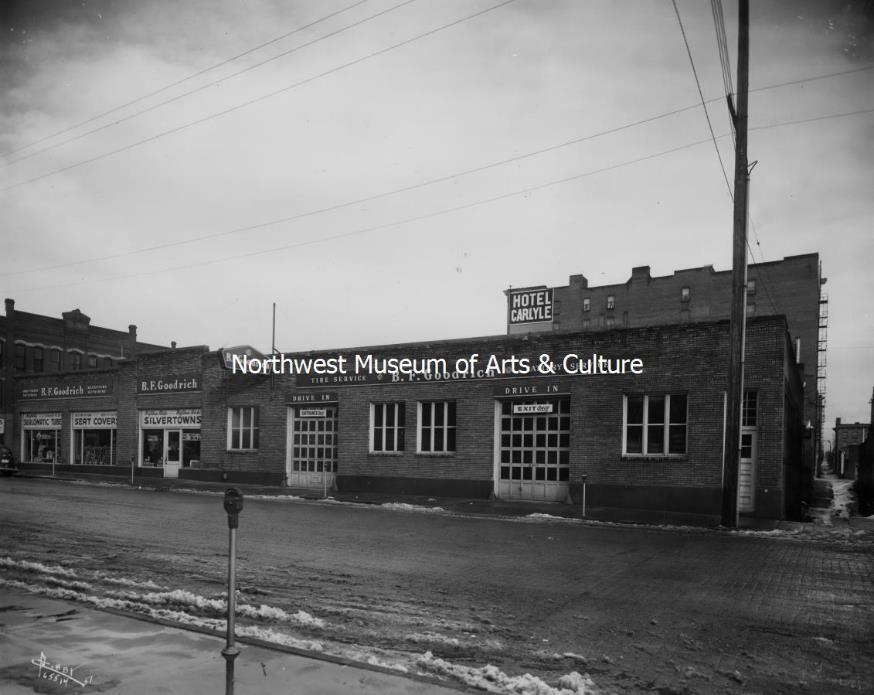 Pre-2023
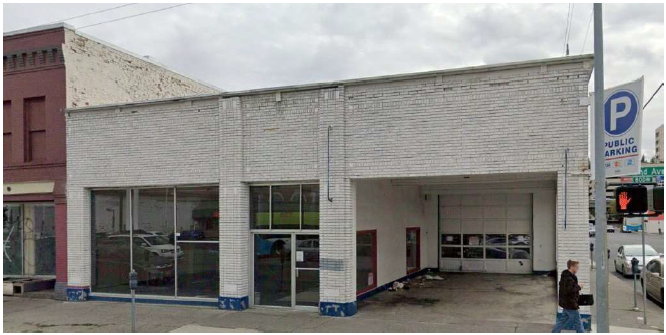 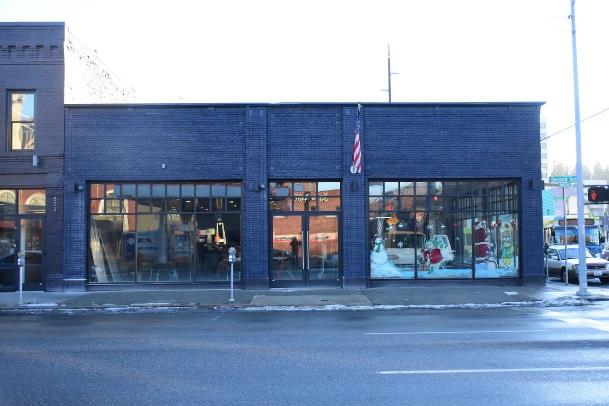 2023
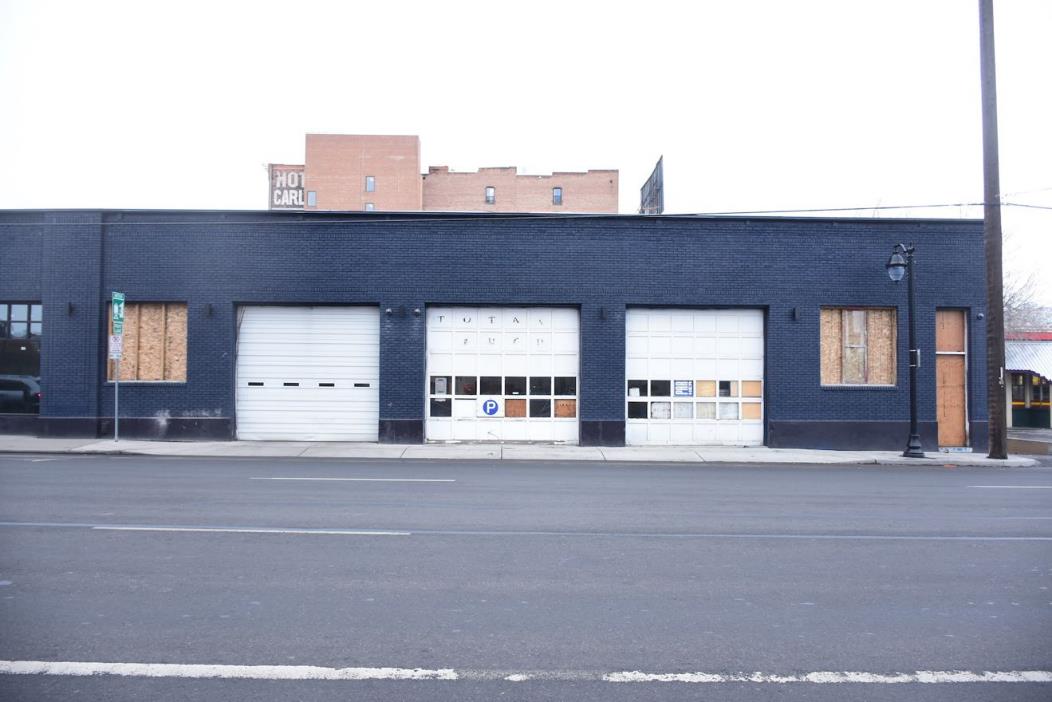 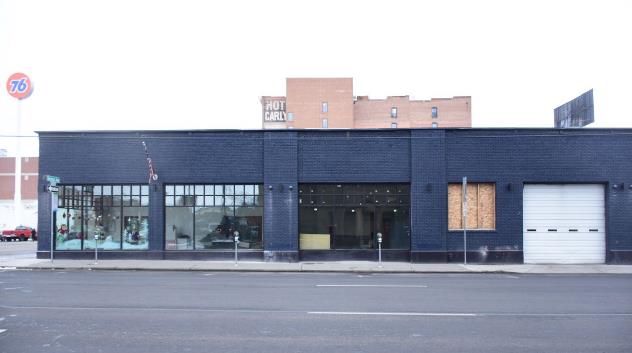 2023
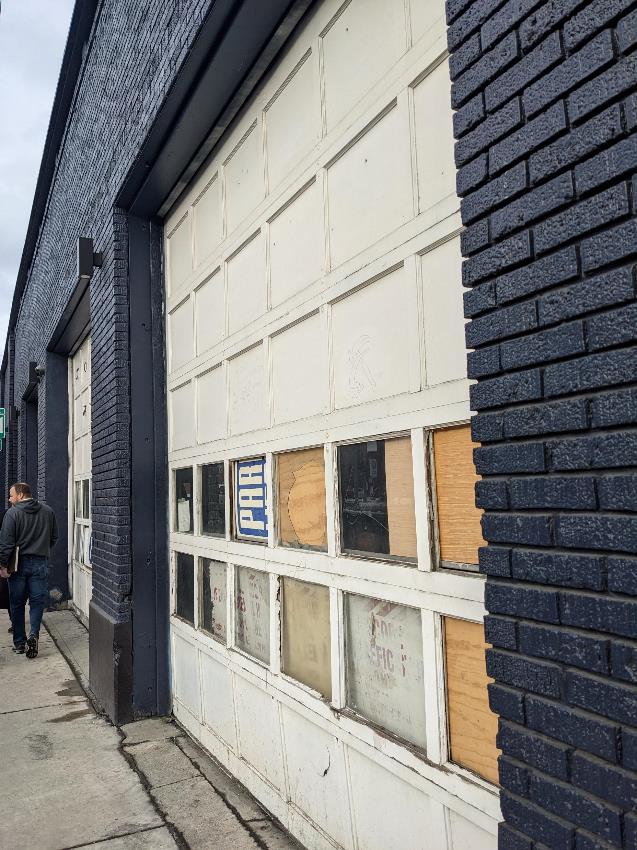 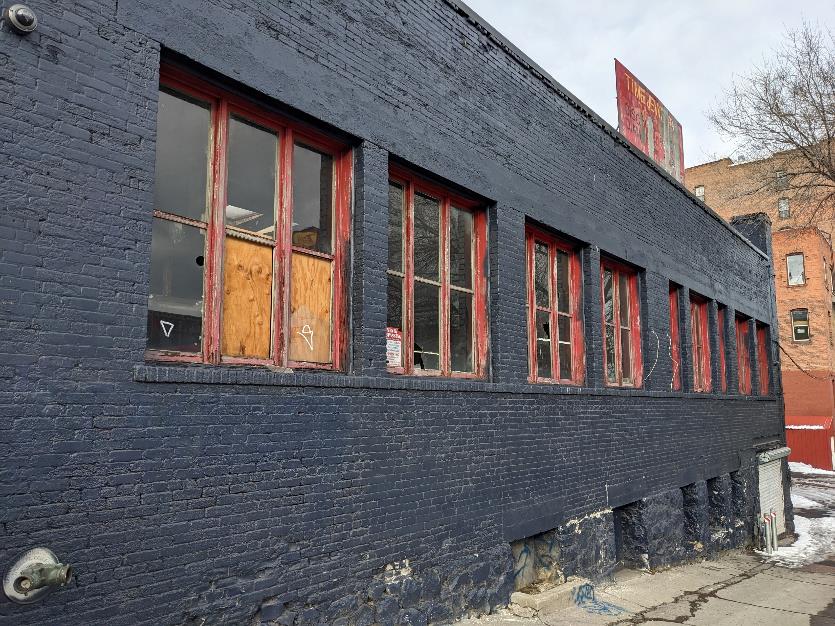 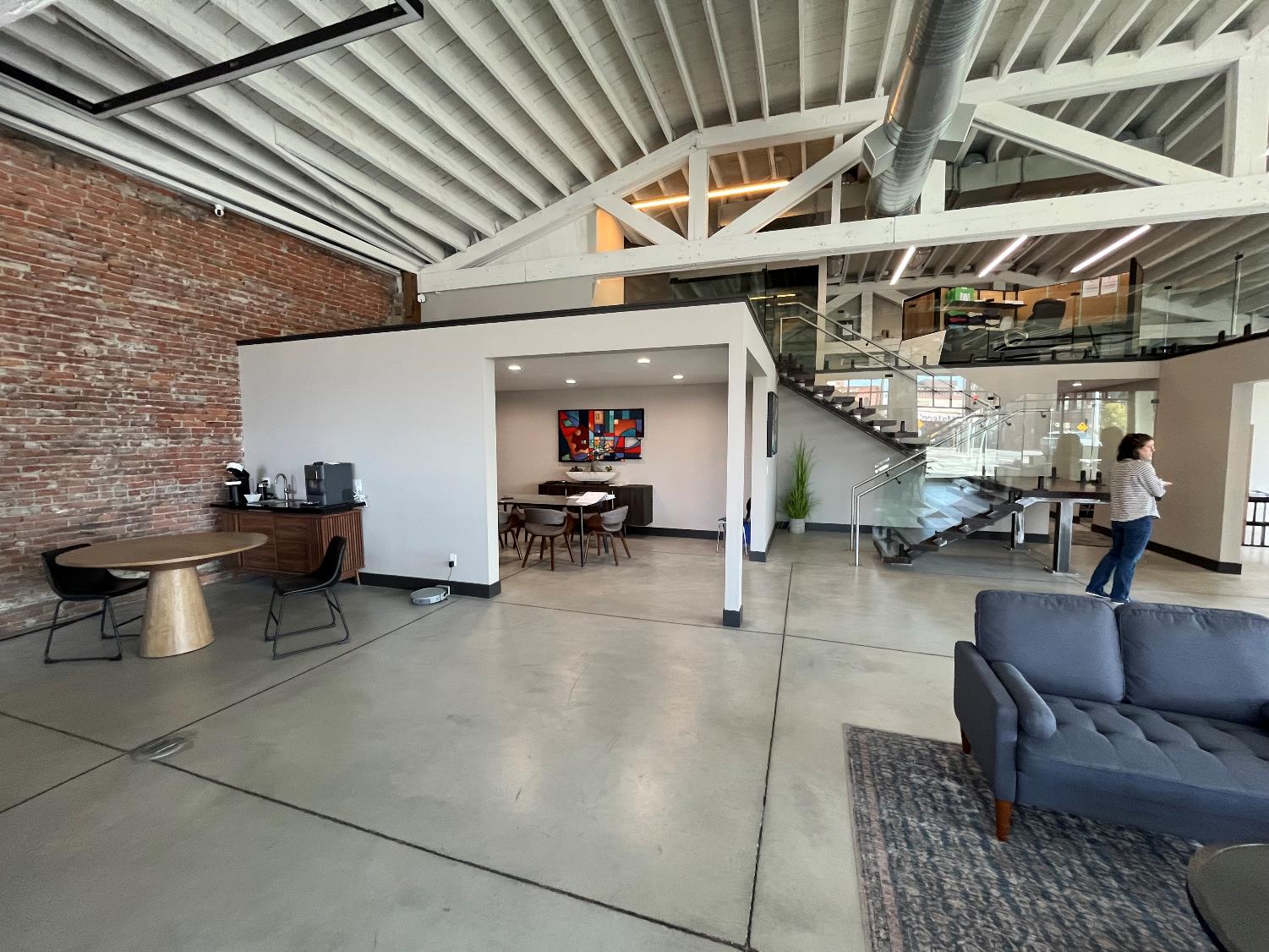 Before:
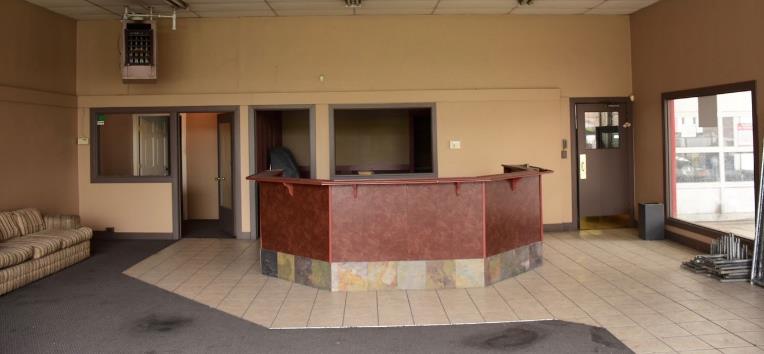 After
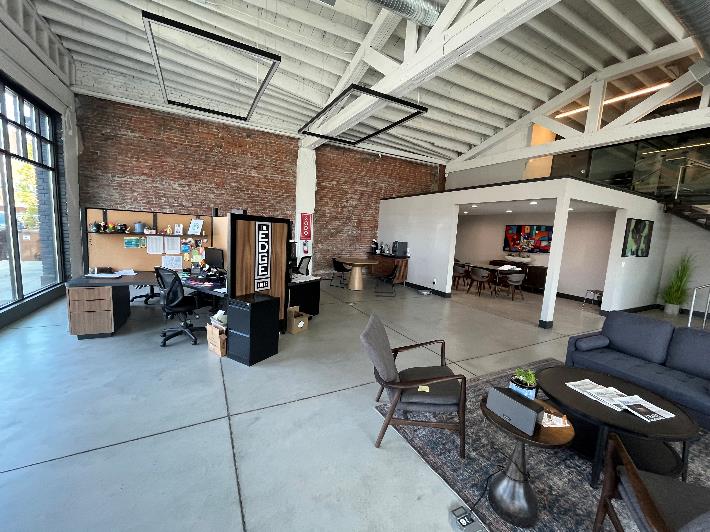 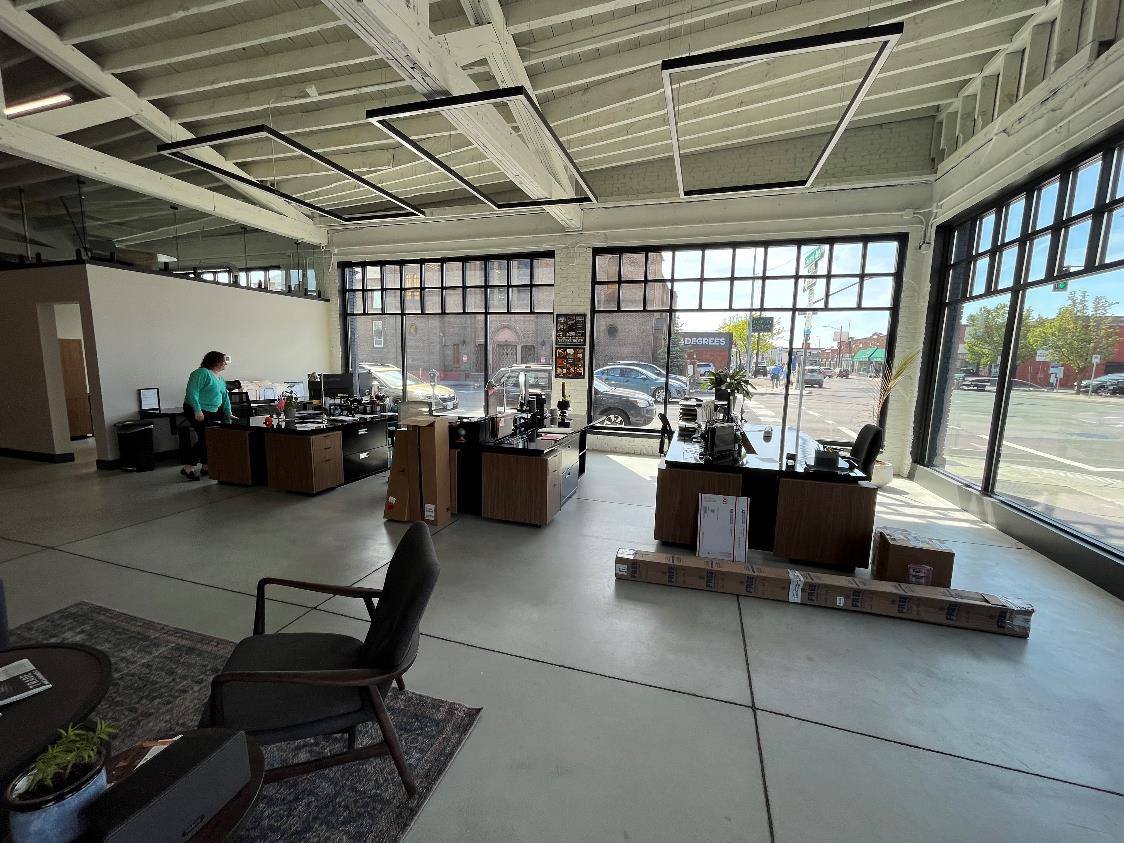 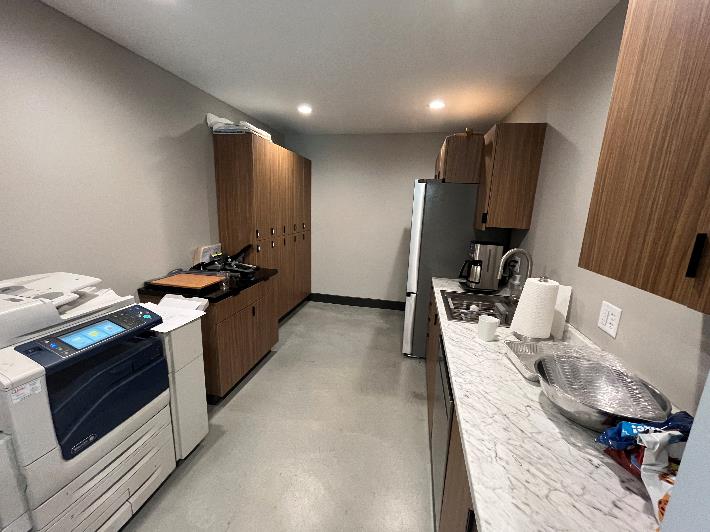 After
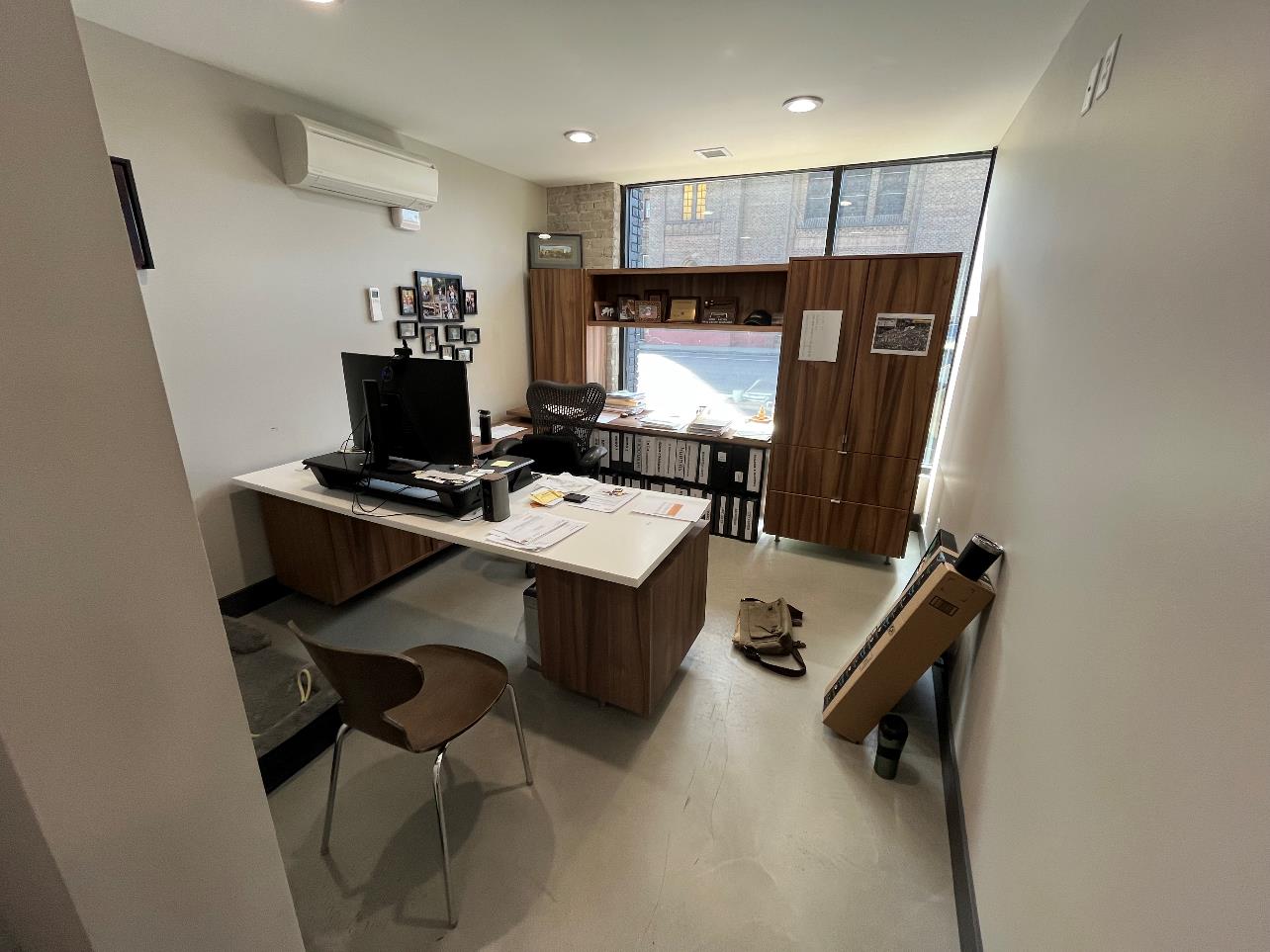 After
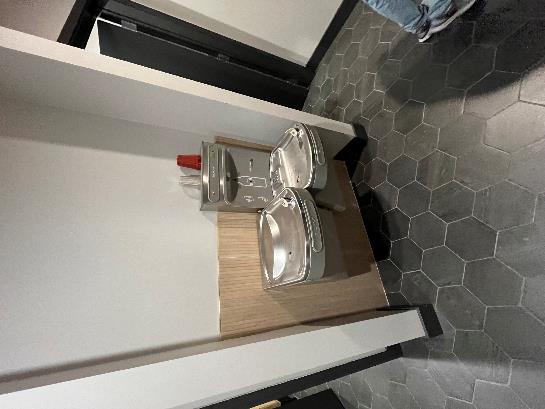 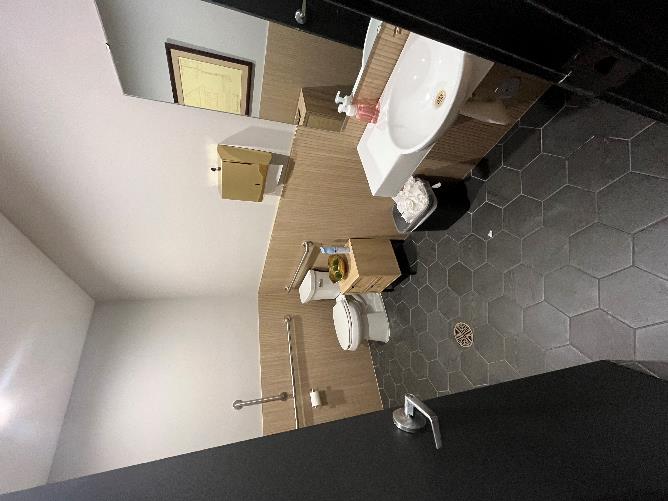 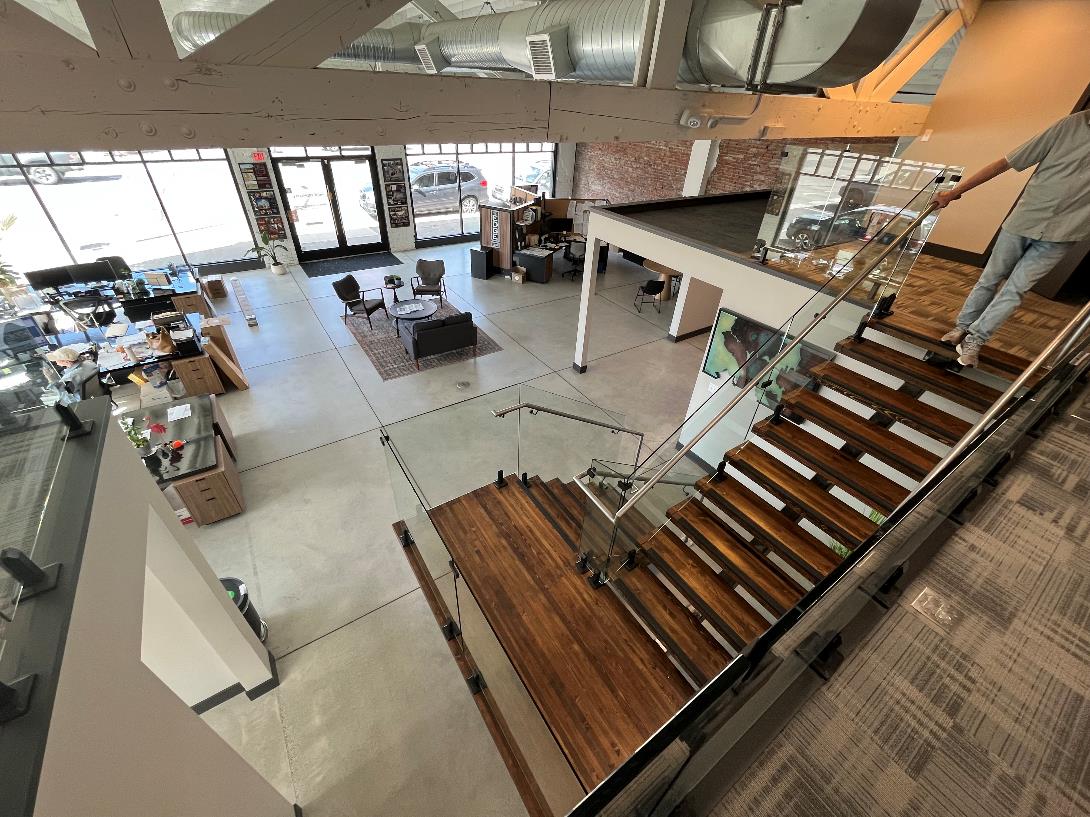 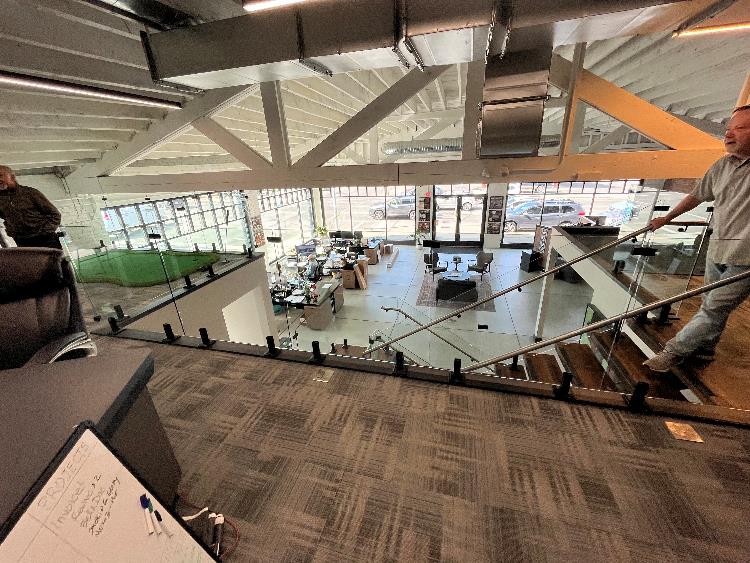 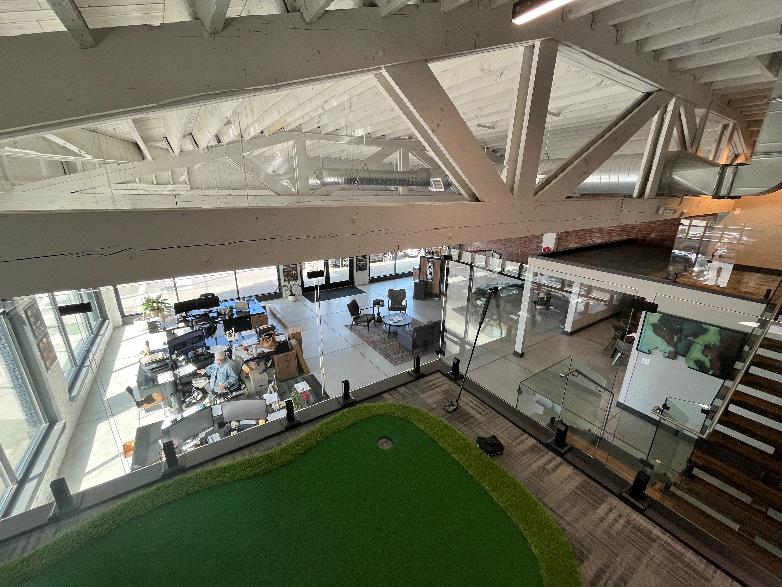 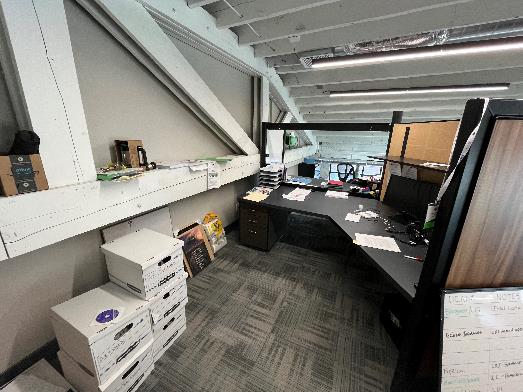 After Mezzanine
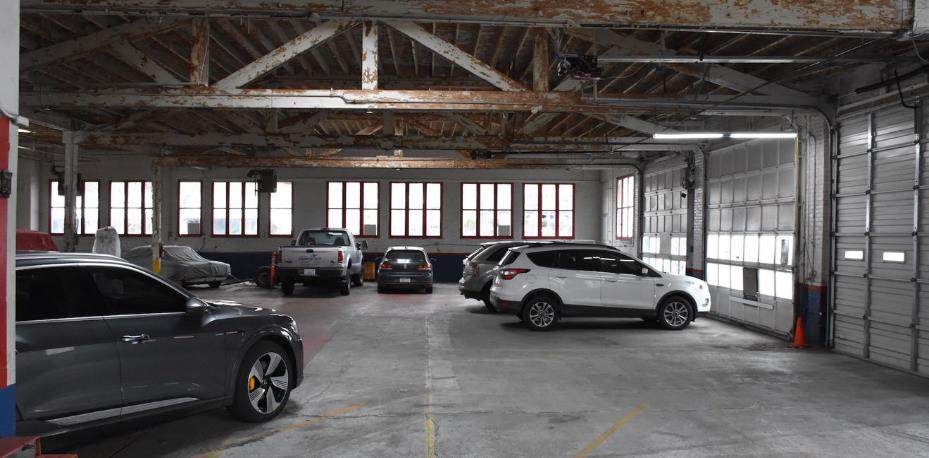 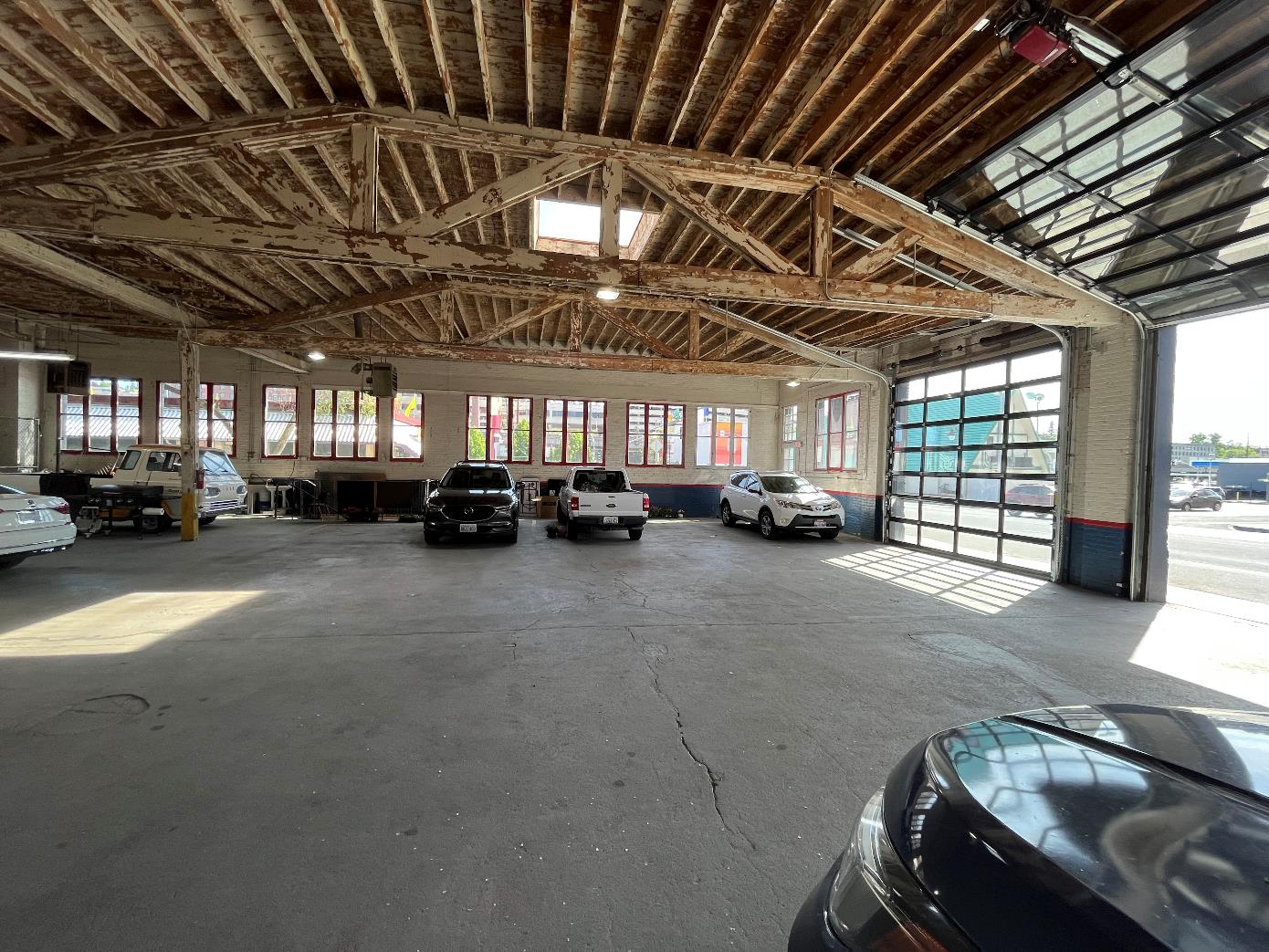 After:
Before
After:
Before:
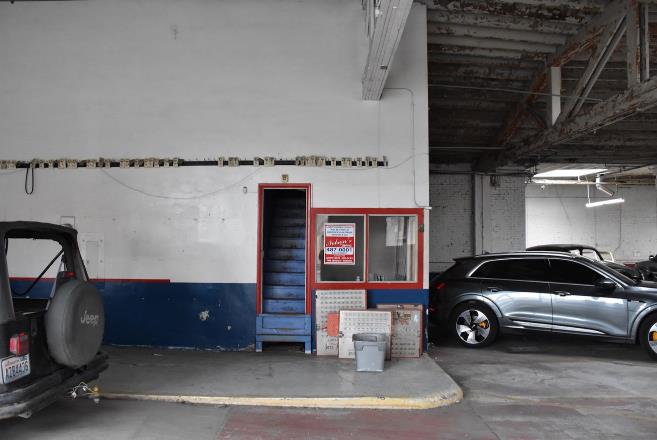 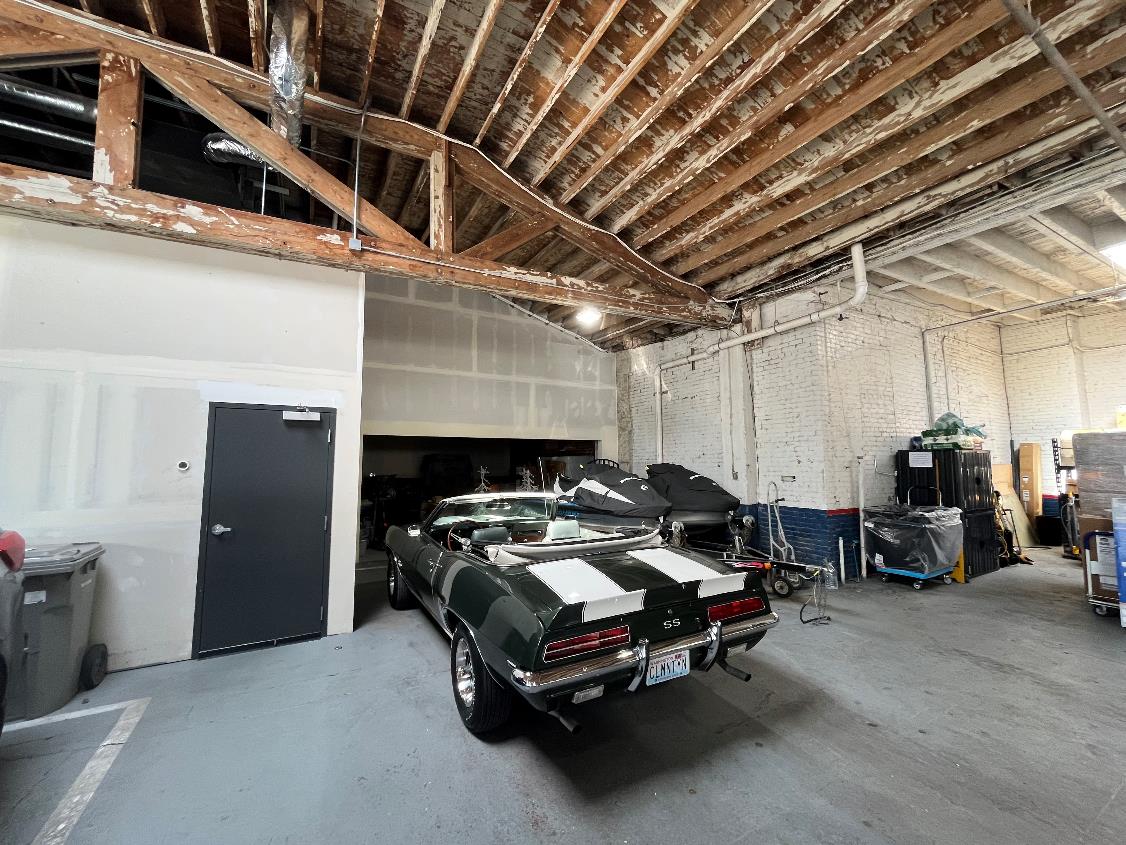 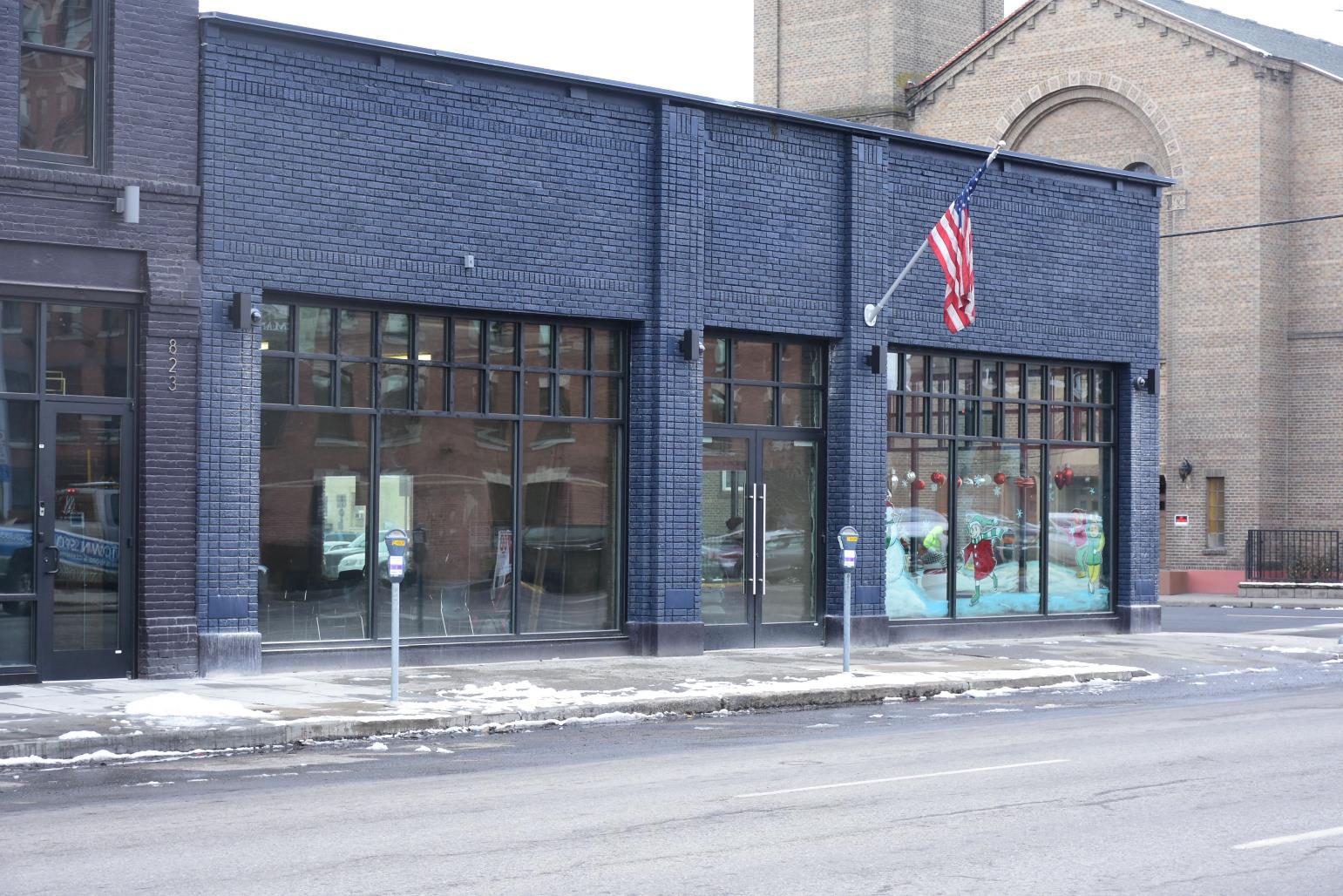